1
Санкт-Петербургский политехнический университет Петра Великого
Институт прикладной математики и механики
Высшая школа механики и процессов управления
Тема: Конечно-элементное моделирование и расчет напряженно-деформированного состояния опорной рамы Вертикальной Нейтронной Камеры токамака ИТЭР под действием тепловых нагрузок
Выполнил
студент гр. 3631503/70301
Идальго У. А
Руководитель
Директор ВШМиПУ, профессор,
д. ф-м наук
Д.А. Индейцев
И.В. Буслаков
Консультант
ассистент ВШМиПУ
Актуальность
2
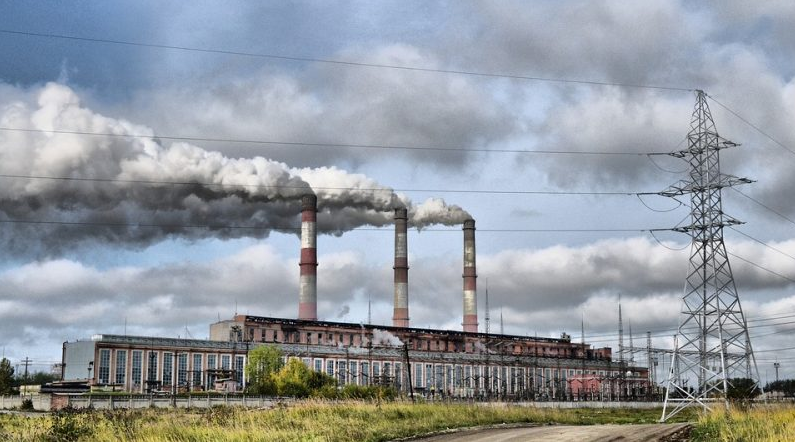 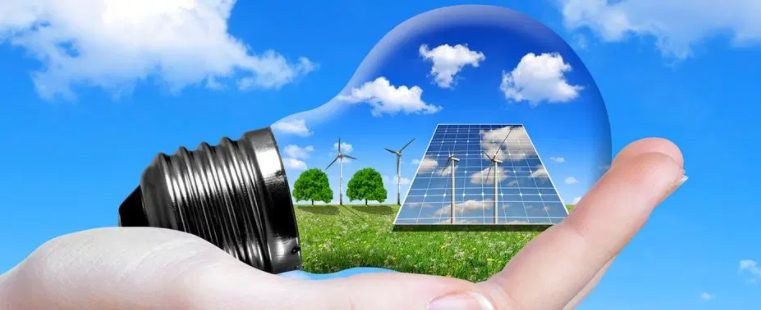 В результате массового производства энергии возникают такие проблемы, как истощение ресурсов, трудности с поставками, энергетическая зависимость и загрязнение окружающей среды.
В качестве ответа энергетической зависимости и для решения прочих сопутствующих проблем со временем были разработаны альтернативные методы получения энергии.
3
ИТЭР:
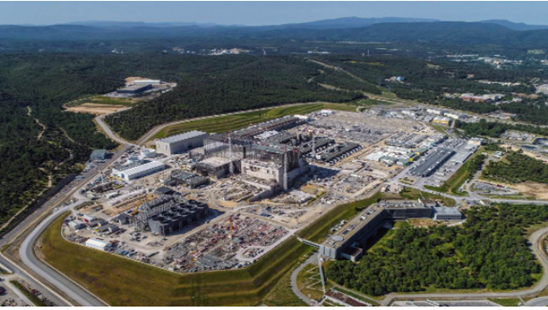 Это проект в котором с помощью синтеза предлагается воспроизвести процессы, происходящие на солнце. Благодаря этому можно будет генерировать чистую и неограниченную энергию.
Ядерный синтез
Ядра  изотопов дейтерия и трития должны сталкиваться друг с другом на очень больших скоростях при очень высокой температуре.
В результате этого столкновения получается одно ядро,
оставляя в результате стабильное ядро гелия, и выделяется большое количество энергии
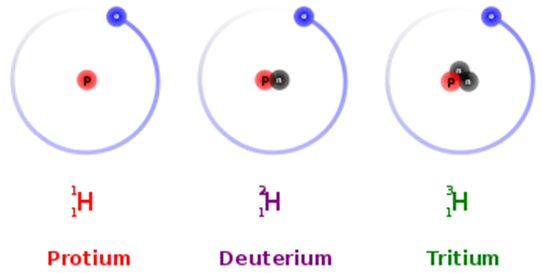 4
Токамак:
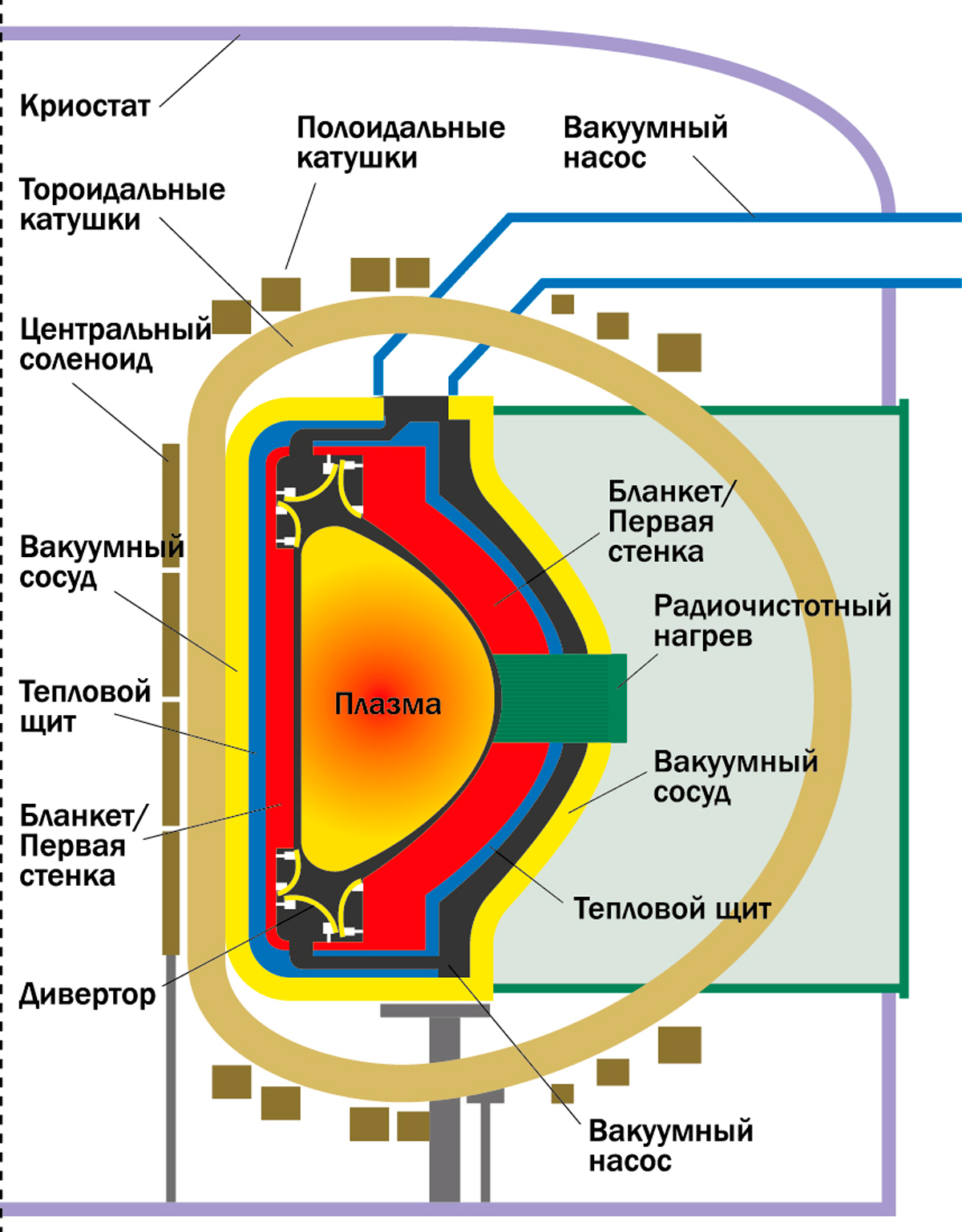 (тороидальная камера с магнитными катушками) — тороидальная установка для магнитного удержания плазмы с целью достижения условий, необходимых для протекания управляемого термоядерного синтеза.
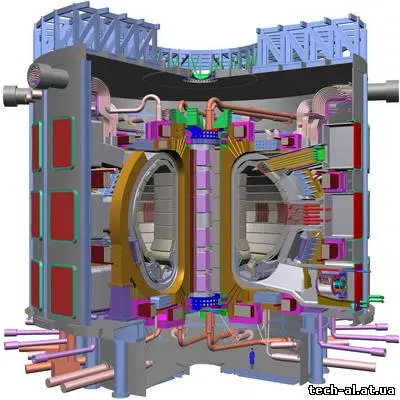 Borrar link
Объект исследования
5
Порты ИТЭР:
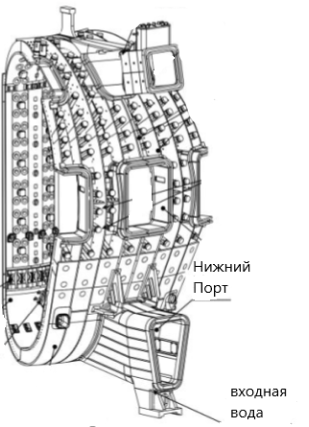 Порты - конструкции для размещения диагностического оборудования. По своему расположению относительно фундамента они делятся на верхние, экваториальные и нижние. 

Внутри портов находятся:
Опорные рамы диагностических систем
Защитные модули
Системы охлаждения
Электрические кабели
Диагностические компоненты
В данной работе рассматривается диагностика Вертикальная нейтронная камера с вместе опорной рамой. Эти структуры находятся в составе нижнего порта №18.
Конфигурация нижнего порта и его компонентов
6
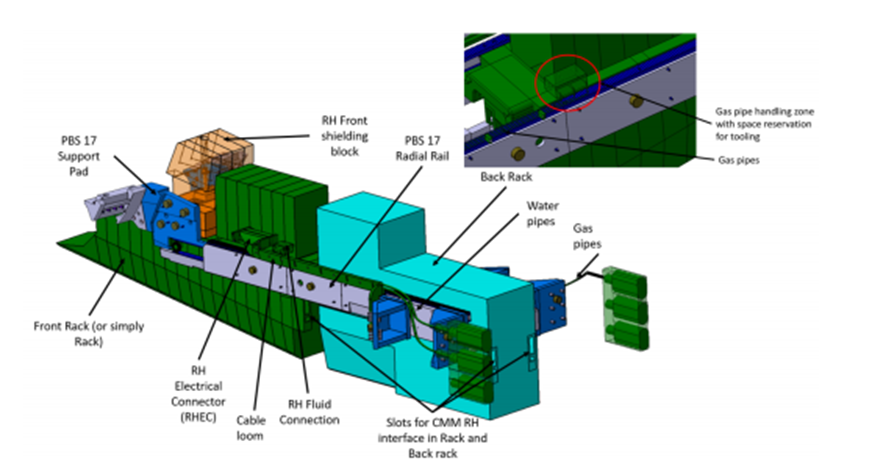 Диагностическая рама:

Защита от нейтронного излучения
Закрепление диагностические элементы
Диагностика ВНК

Детекторы
Диагностические элементы
Крепления
Состояния системы для анализа
7
Нормальная работа

Приводит к нагреву исследуемых конструкций из-за нейтронного излучения
Состоит из 10 циклов
Происходит охлаждение водой в каналах (70 °С)
Операция Прогрева

Нет нейтронного излучения

 Нагрев идет от перегретой воды в каналах охлаждения (Т = 240 °С)
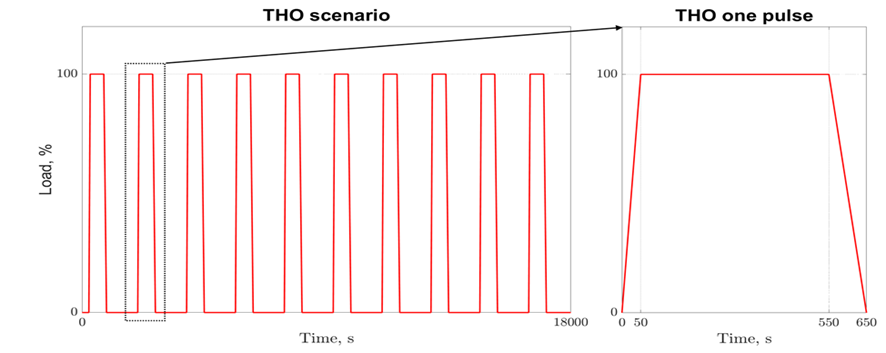 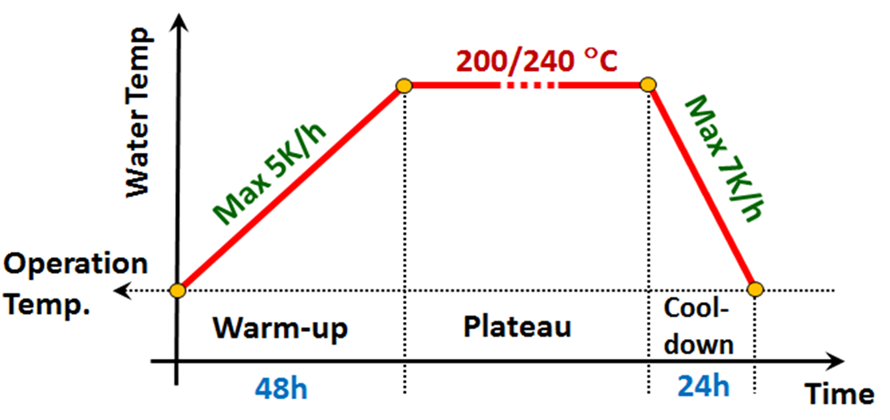 Значения нейтронного нагрева Нижней Вертикальной Нейтронной Камеры
8
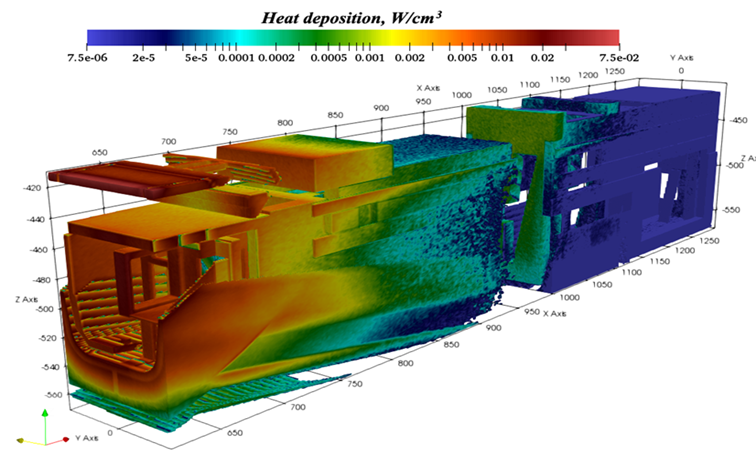 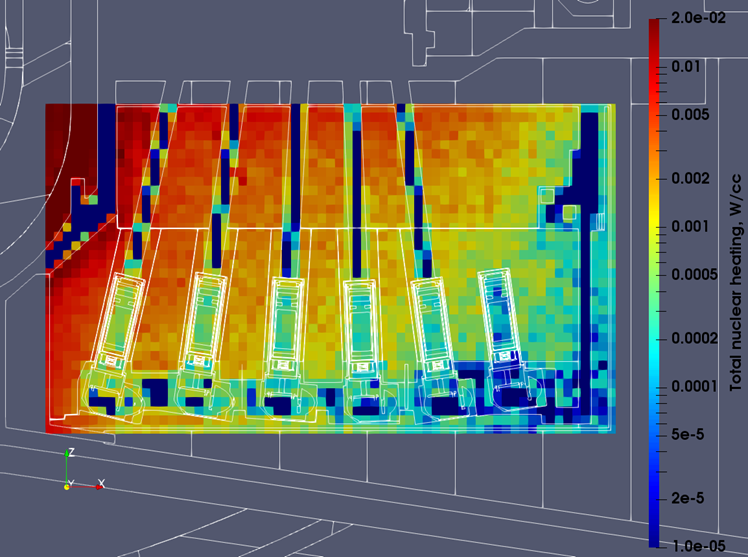 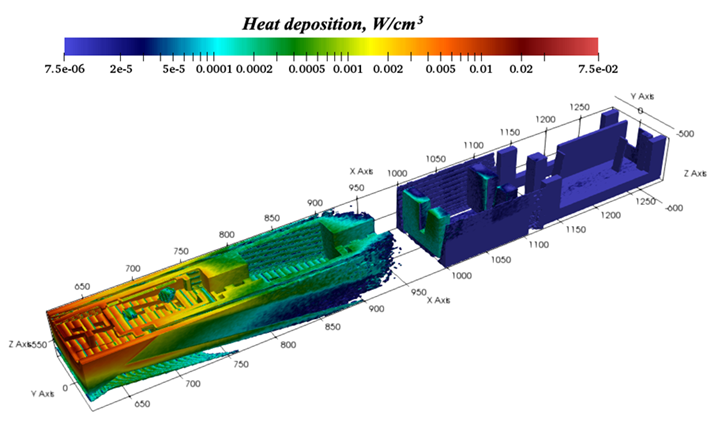 9
Граничные Условия для Анализа Термонапряженного Состояния
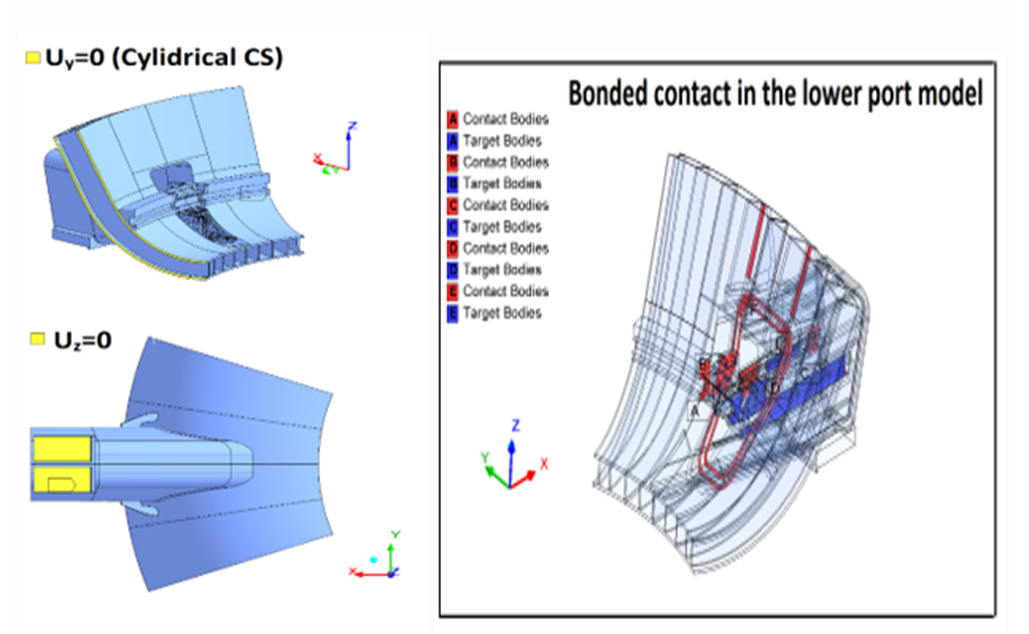 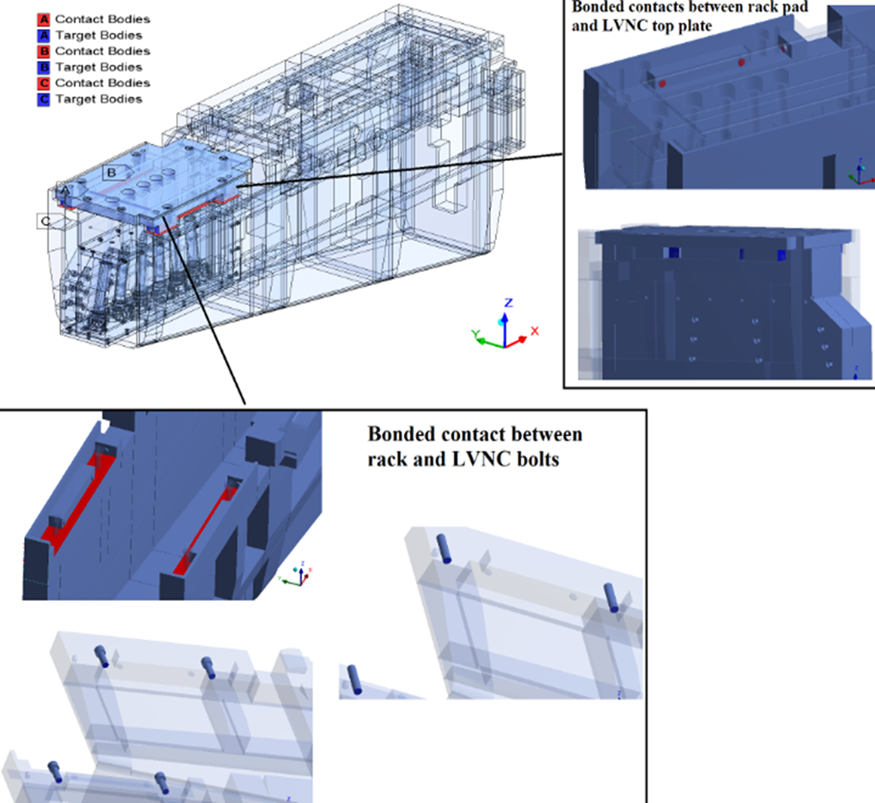 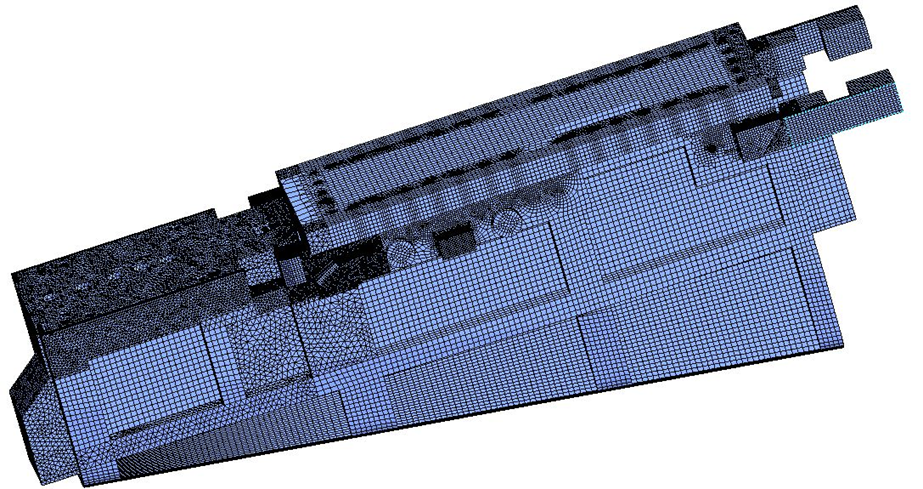 Сетка
ВНК и рамы
Контакты для теплового анализа
Контакты для структурного  анализа
10
Температура в режиме Нормальной Работы
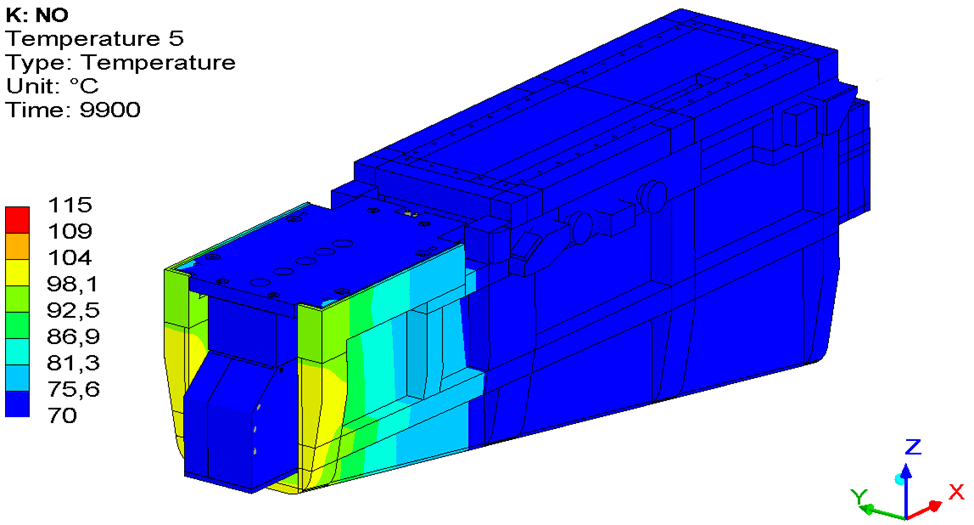 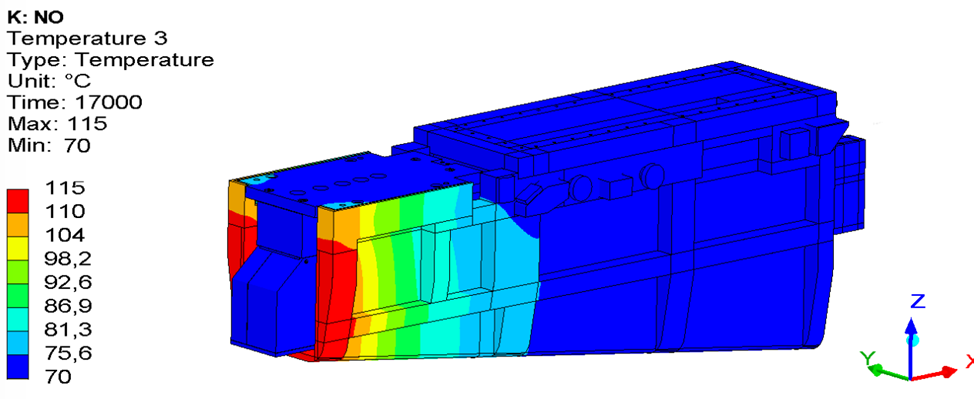 Результаты теплового анализа в режиме НО, °С
11
Структурный анализ в Нормальной Работе
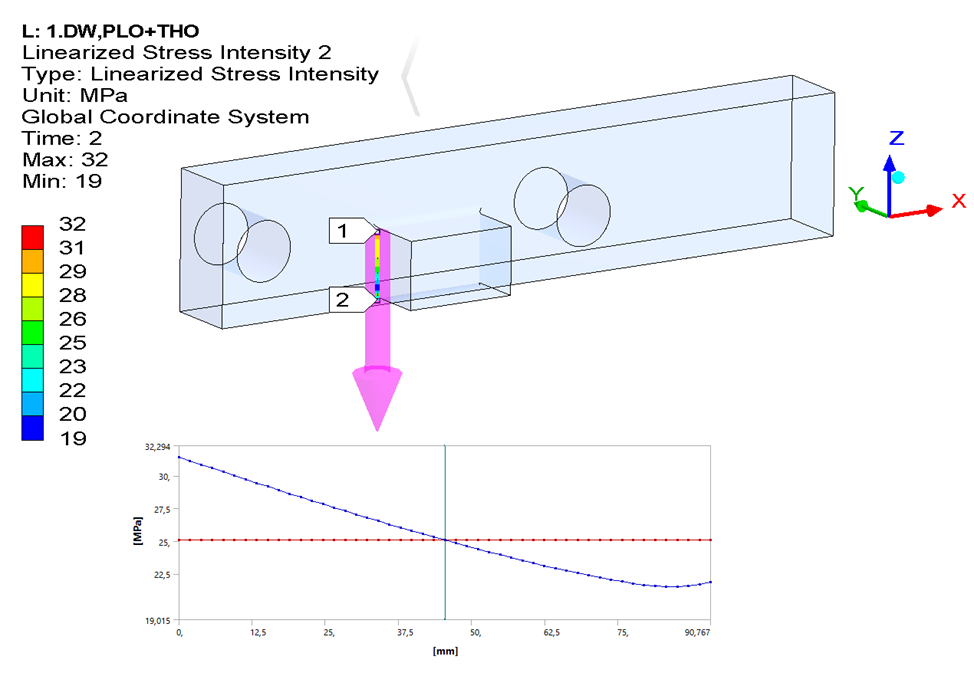 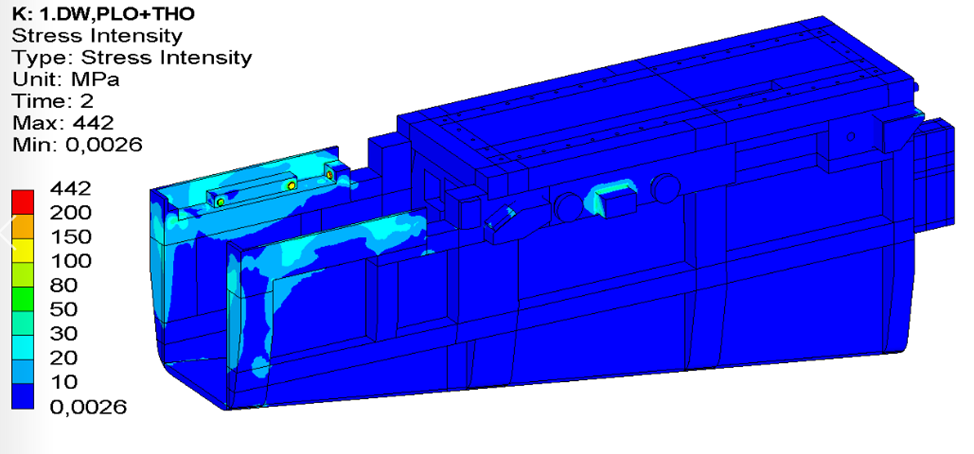 Поле эквивалентных по Треска напряжений (Нормальная работа), МПа
Линеаризация напряжений при Нормальной работе, МПа
Деформация
12
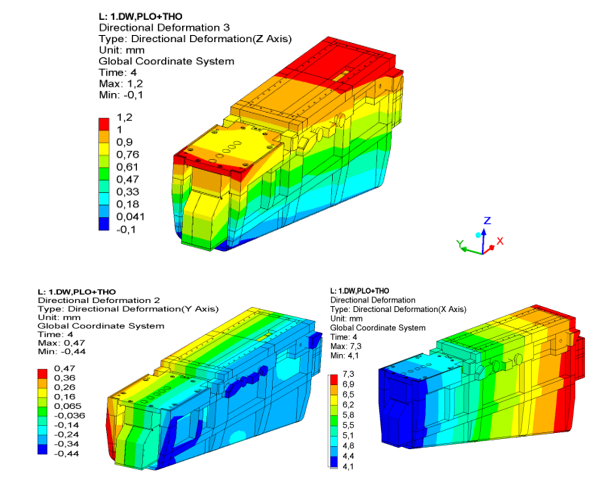 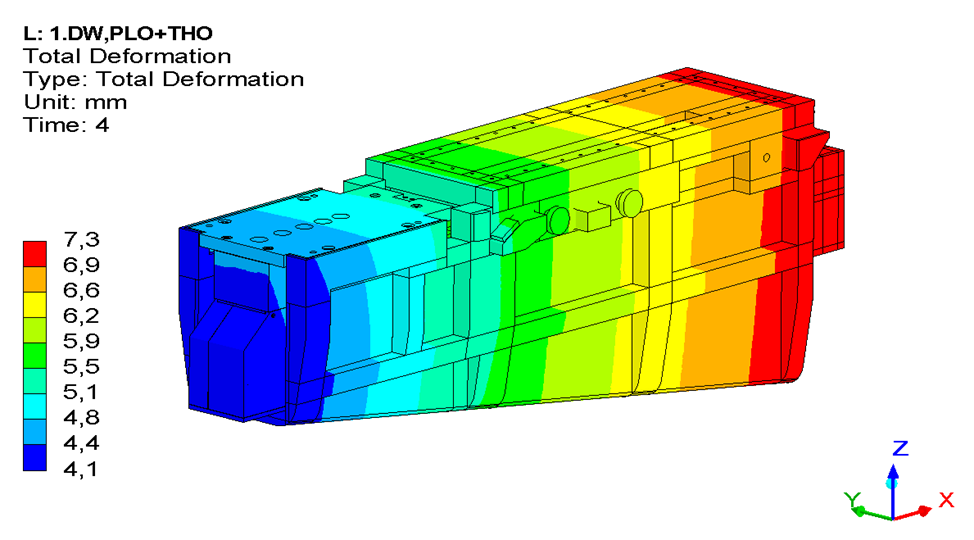 Полная деформация, мм
Деформация по 3 осям при Нормальной работе, мм
13
Температура в режиме Прогрева
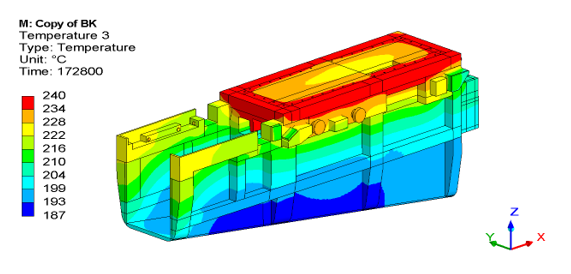 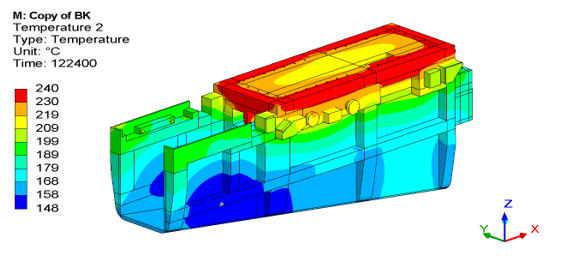 Распределение температуры в режиме Прогрева, °С
14
Структурный анализ в режиме Прогрева
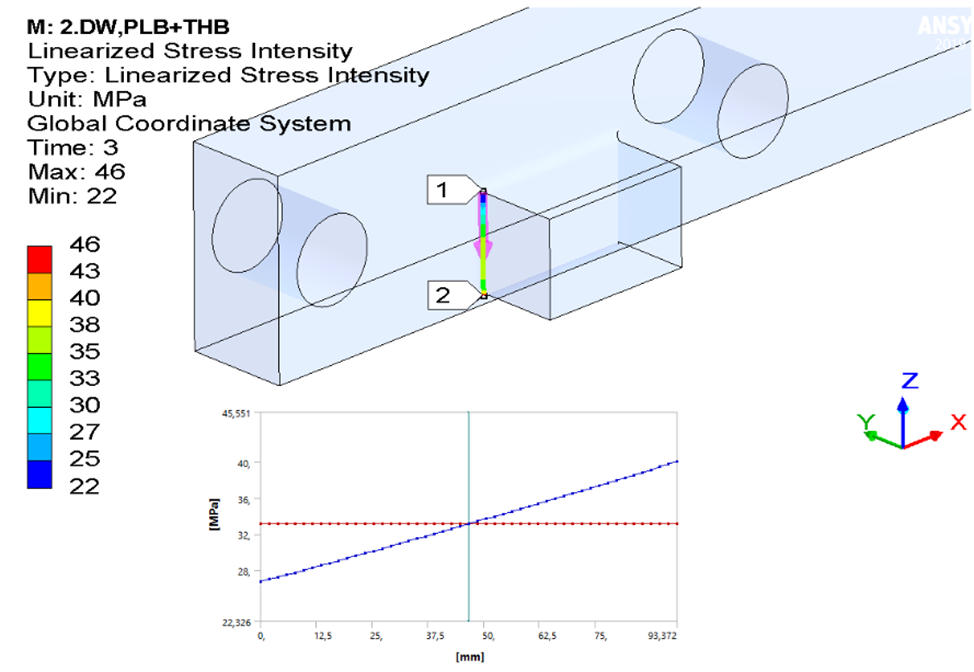 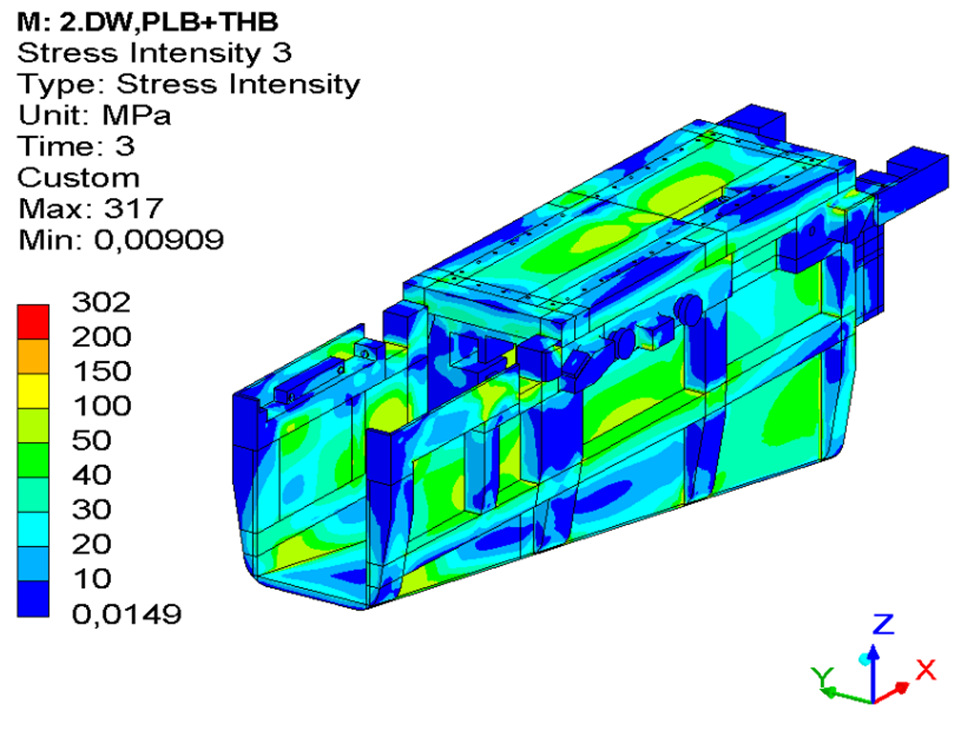 Линеаризация напряжений при Прогреве, МПа
Поле эквивалентных по Треска напряжений (Прогрев), МПа
Деформация
15
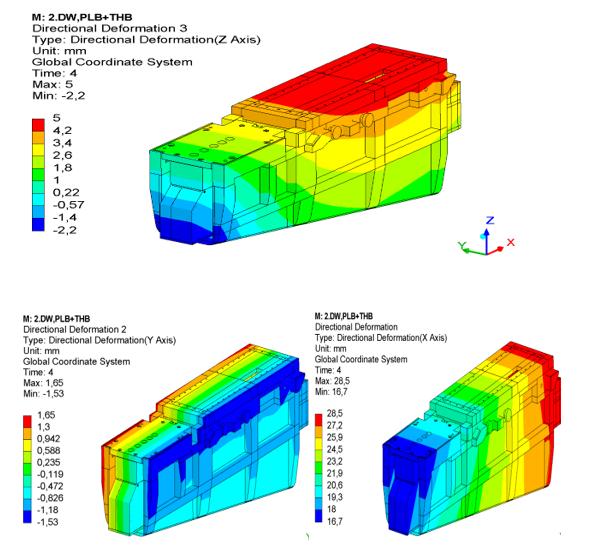 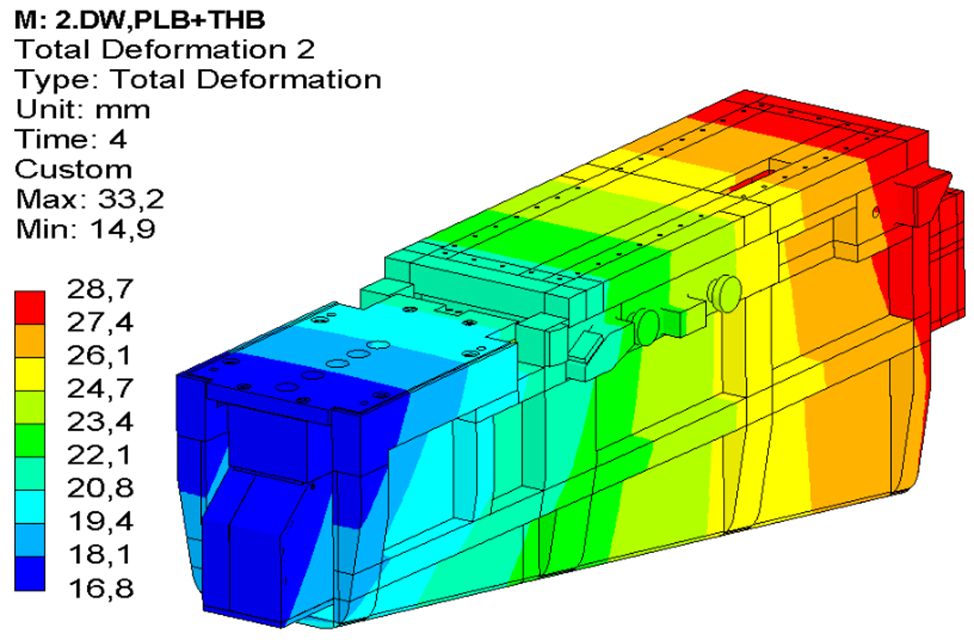 Полная деформация при Прогреве, мм
Деформация по 3 осям при Прогреве, мм
Повреждения типа S.
16
Это напряжения, зависящие от тепловых нагрузок, вызванные их многократным приложением (согласно нормам атомной энергетики RCC MR 2007)
Определяются по формуле:
Допустимые значения напряжений для повреждений типа S
Сравнение результатов
17
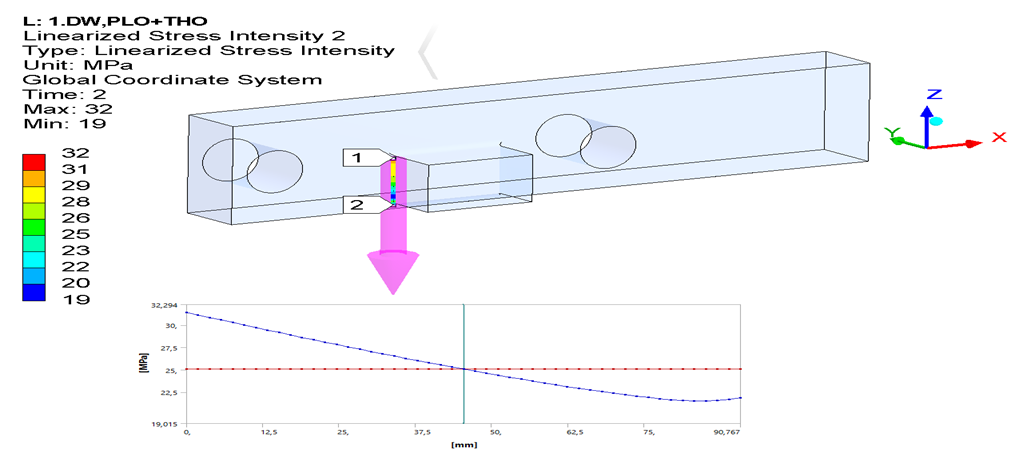 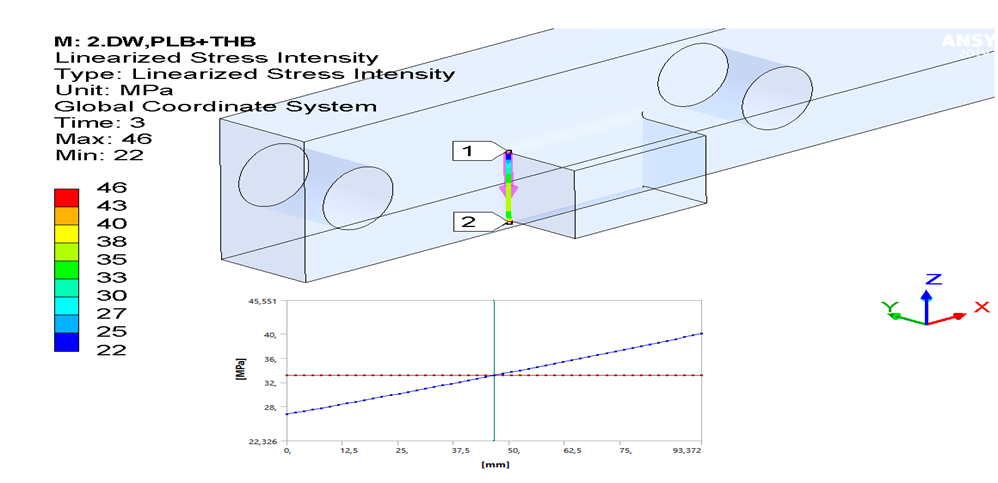 Напряжение в режиме Нормальной работы, МПа
Напряжение в режиме Прогрева, МПа
18
Заключение

В работе были исследованы типа энергетики, доступные человечеству, рассмотрена их перспективность, положительные и отрицательные аспекты.
Был проведен анализ теплового и Термонапряженного состояния опорной (диагностической) рамы Вертикальной нейтронной токамака ИТЭР. Были получены значения напряжений для двух тепловых режимов: Нормальная работа и Прогрев. Эти величины были оценены в сравнении с допускаемыми значениями.

Линеаризованные напряжения не превышают максимального значения допускаемого напряжения, поэтому конструкция хорошо реагирует на многократное приложение нагрузок при тепловых нагрузках, и они не угрожают ее прочности. Однако, необходимо в дальнейшем учесть и провести расчеты комбинаций нагрузок, которые включат также влияние других типов нагрузок, происходящих одновременно с тепловыми.